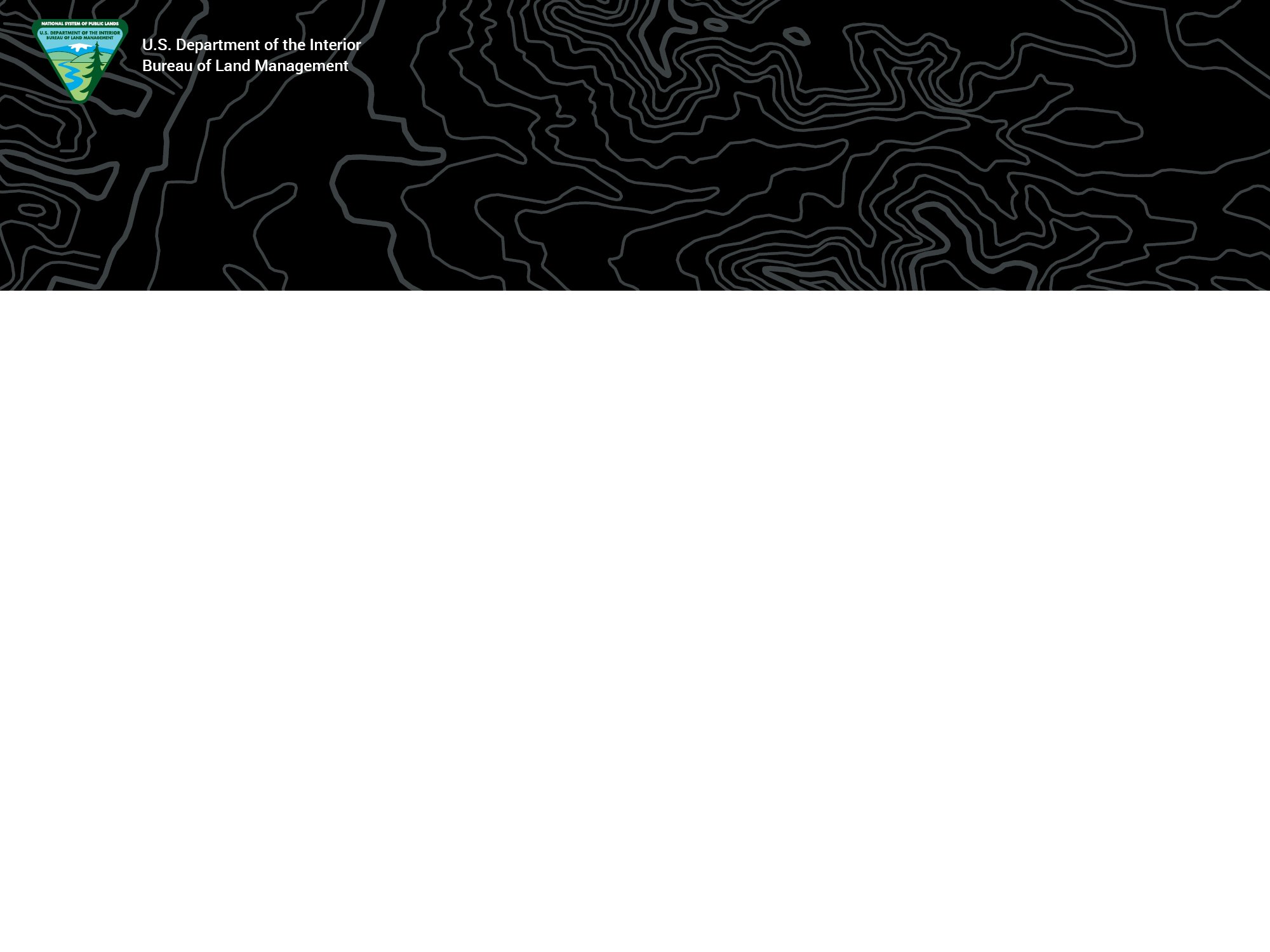 Hunting, Fishing, Shooting, and SO 3356
Jeff McCusker
Supporting Text
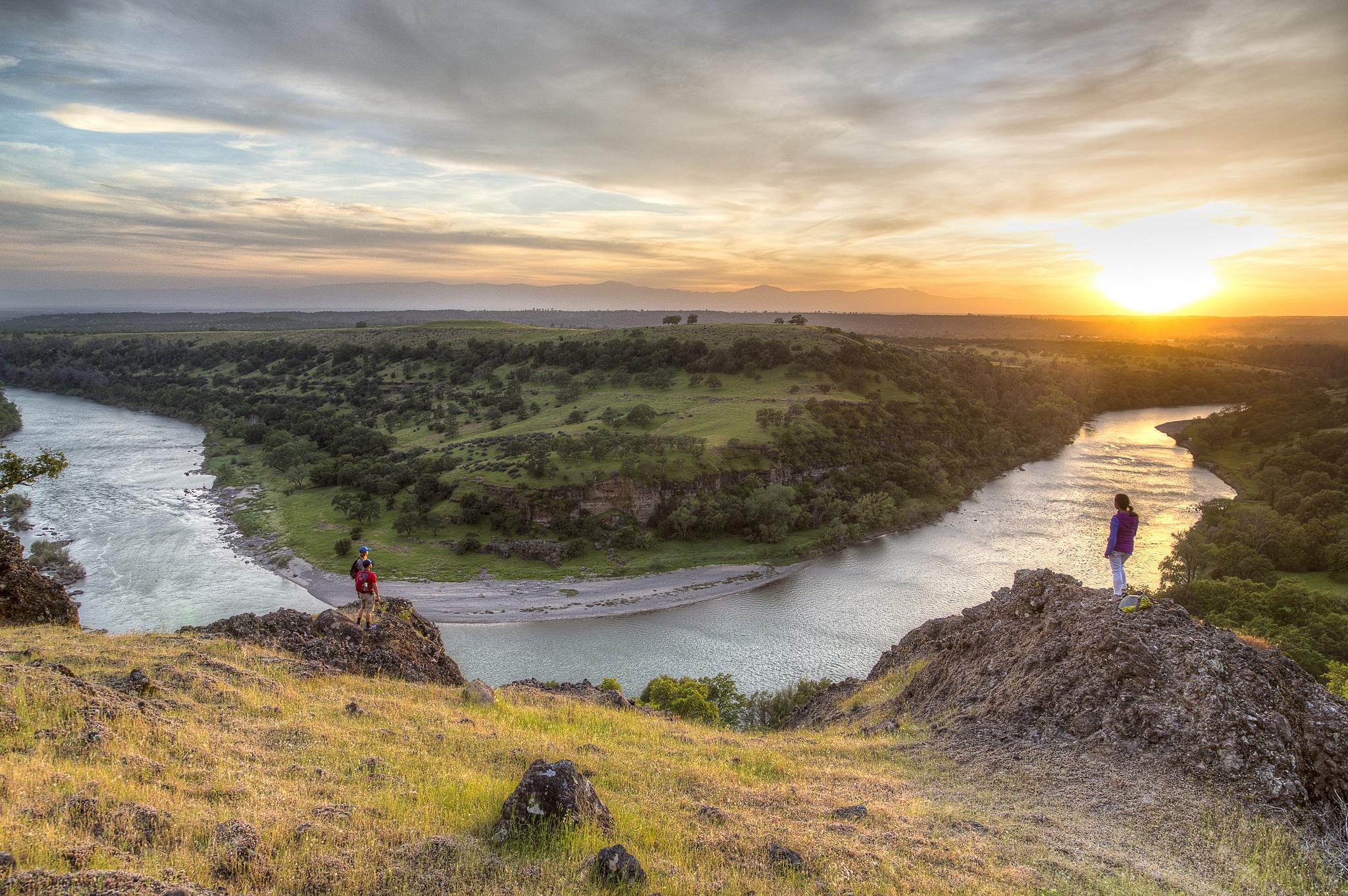 Hunting, Fishing and Shooting Access: SOs 3347 and SO 3356

Outdoor Recreation: SOs 3365 and 3366
Presentation Goals
Able to explain background: SOs 3347, 3356, 3365, 3366

Able to explain key parts of our response strategy

Able to describe main BLM responses, responsibilities for field
Background
Hunters and Anglers are longtime conservationists to protect wildlife resources

Active in politics and policy making

Funding to state agencies through taxes on firearms, equipment and ammunition, boat fuel, license fees
SO 3356
Secretarial Order 3347
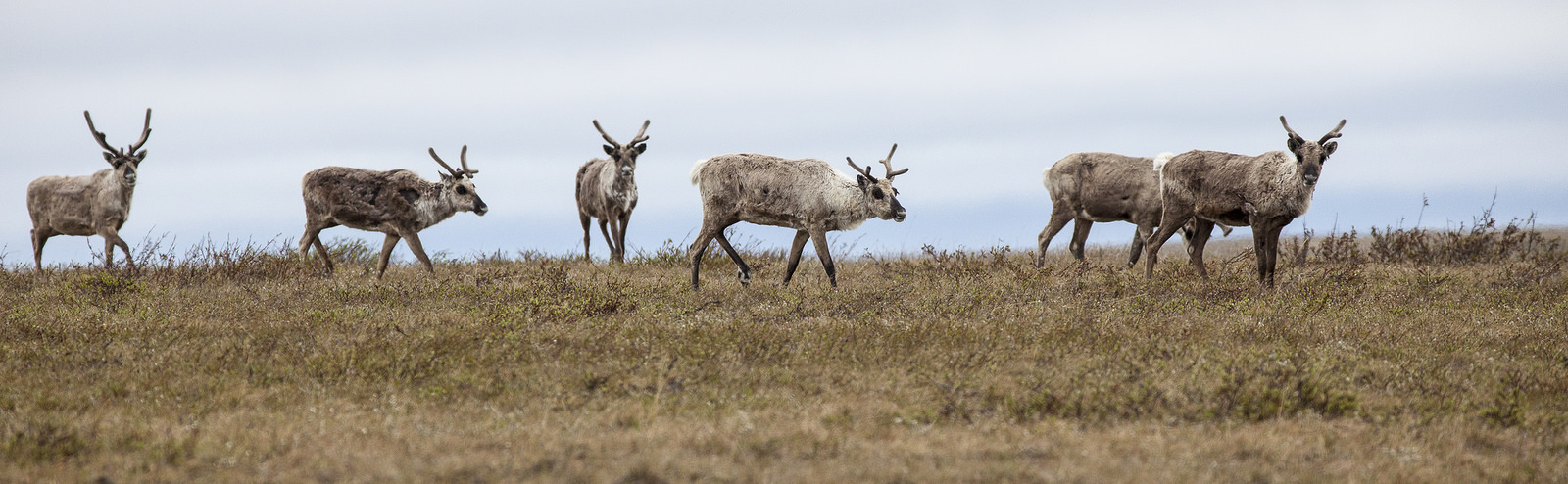 Focused on reporting 
on EO 13443 (2007)
[Speaker Notes: Secretarial Order 3347 focused on reporting accomplishments related to implementing EO 13443 on Conservation Stwardship]
3347 response
30 days to complete response lead was recreation, working closely with wildlife

60 page report

Over 242 projects, events, activities listed either in process or planned in support of order
SO 3356
Secretarial Order 3356
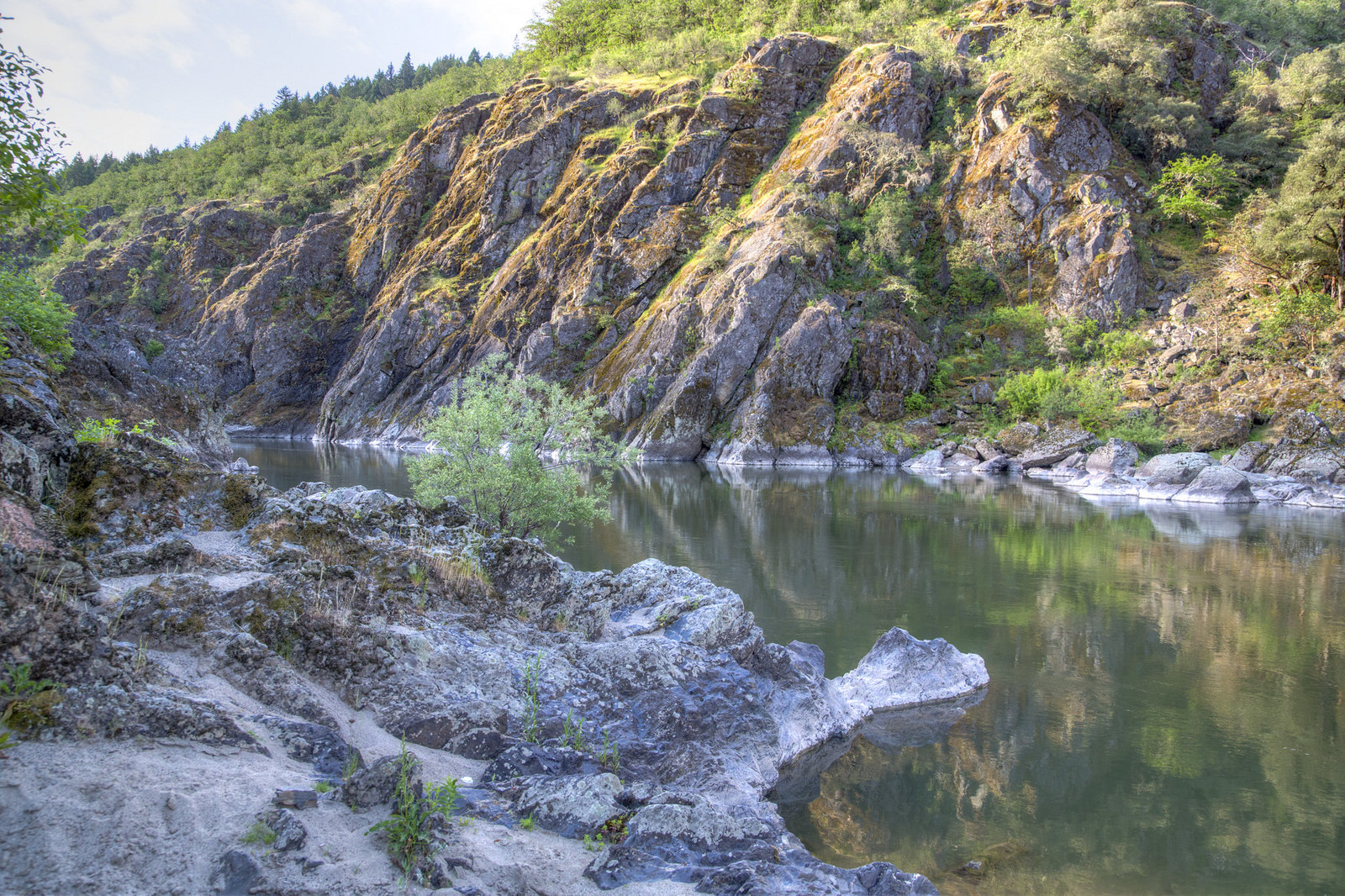 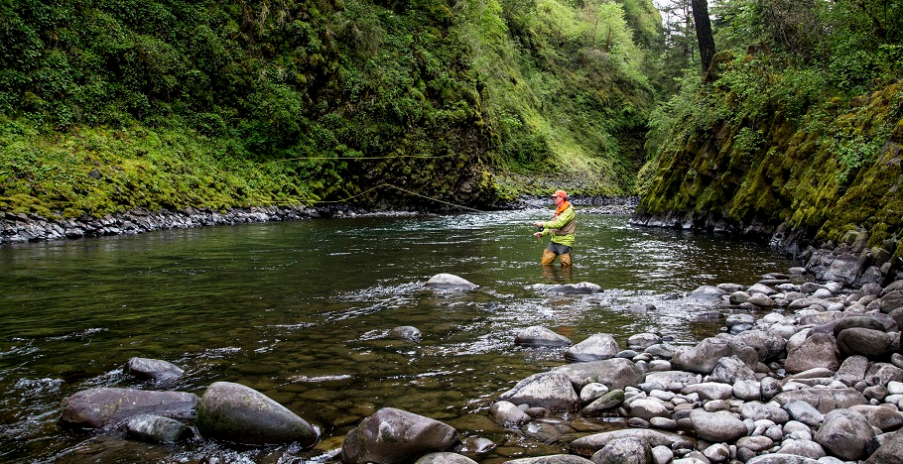 26 Directives Covering Access, Habitat,3Rs, Planning and Analysis, Cooperation with States and Tribes
[Speaker Notes: Secretarial Order 3356: Enhance enhancing conservation stewardship, increase outdoor recreation for all Americans, and improve the management of game species and their habitat “for this generation and beyond.”   This order stems from the ideology of President Theodore Roosevelt, via executive order 13443 which embodies “The Facilitation of Hunting Heritage and Wildlife Conservation.”  Roosevelt’s legacy as an outdoorsman is echoed through SO 3356, in that hunting and fishing are still to be carefully considered on public lands.]
3356 responses
4 reports: 
30 day-SRP streamlining
60 day: access-legal and programmatic 
120 day: detailed implementation plan for SO 3347, collaboration with states and tribes
180 day: analysis, consistency of planning with SO
SO 3356
Secretarial Order 3356
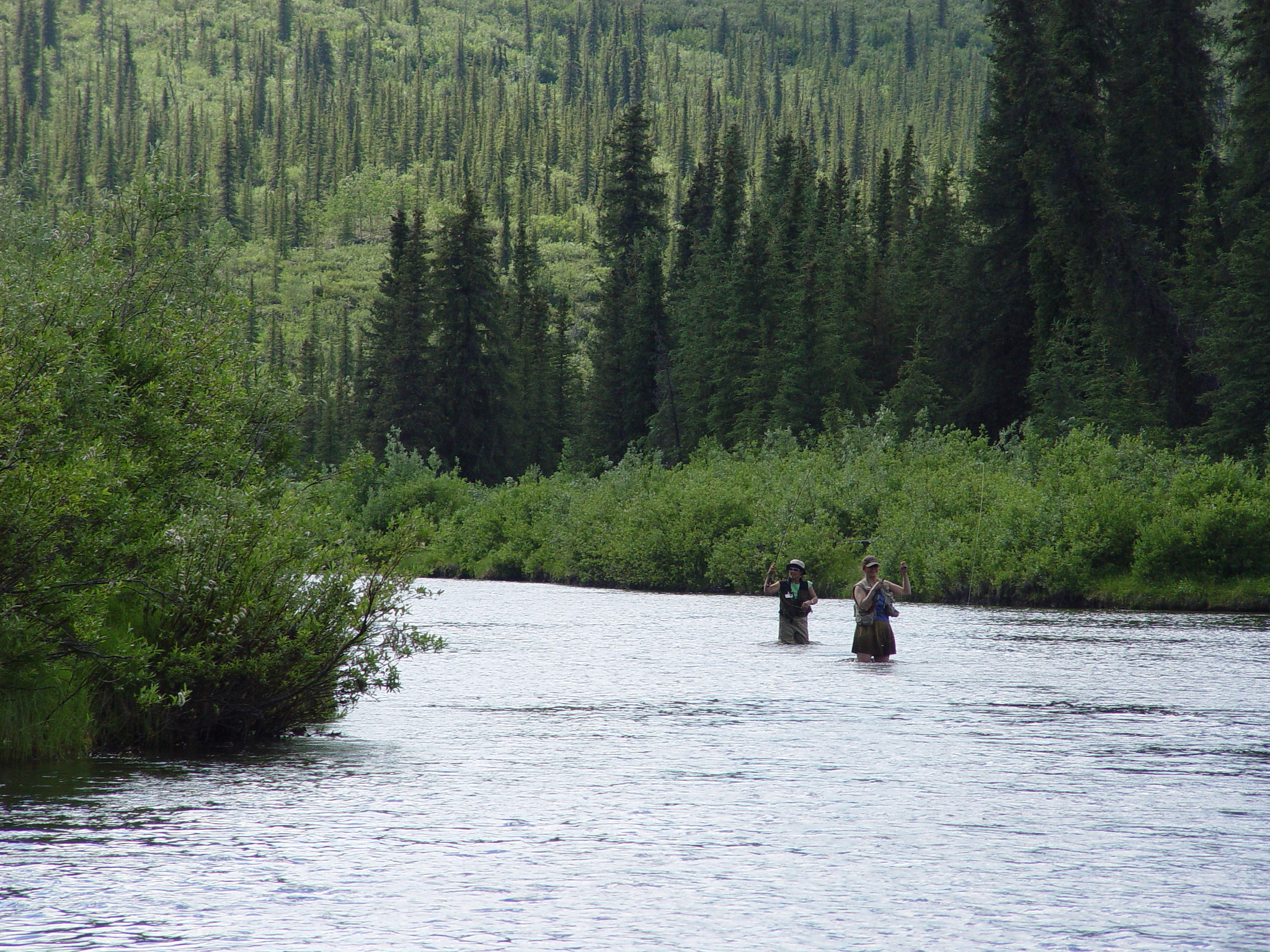 Reports resulted in 90 milestones
[Speaker Notes: However, this process will not be successful as a top down directive only.  This directive needs to be driven by the local level of BLM in order to be successful. For our organization to succeed in the implementation of this order, we need to show how we are implementing these guidelines.  We need to demonstrate that we do, on a consistent basis conduct outreach programs to increase hunting and fishing, that we are streamlining permitting, that we do attain access to lands through easements and acquisitions.]
SO 3356
Secretarial Order 3356
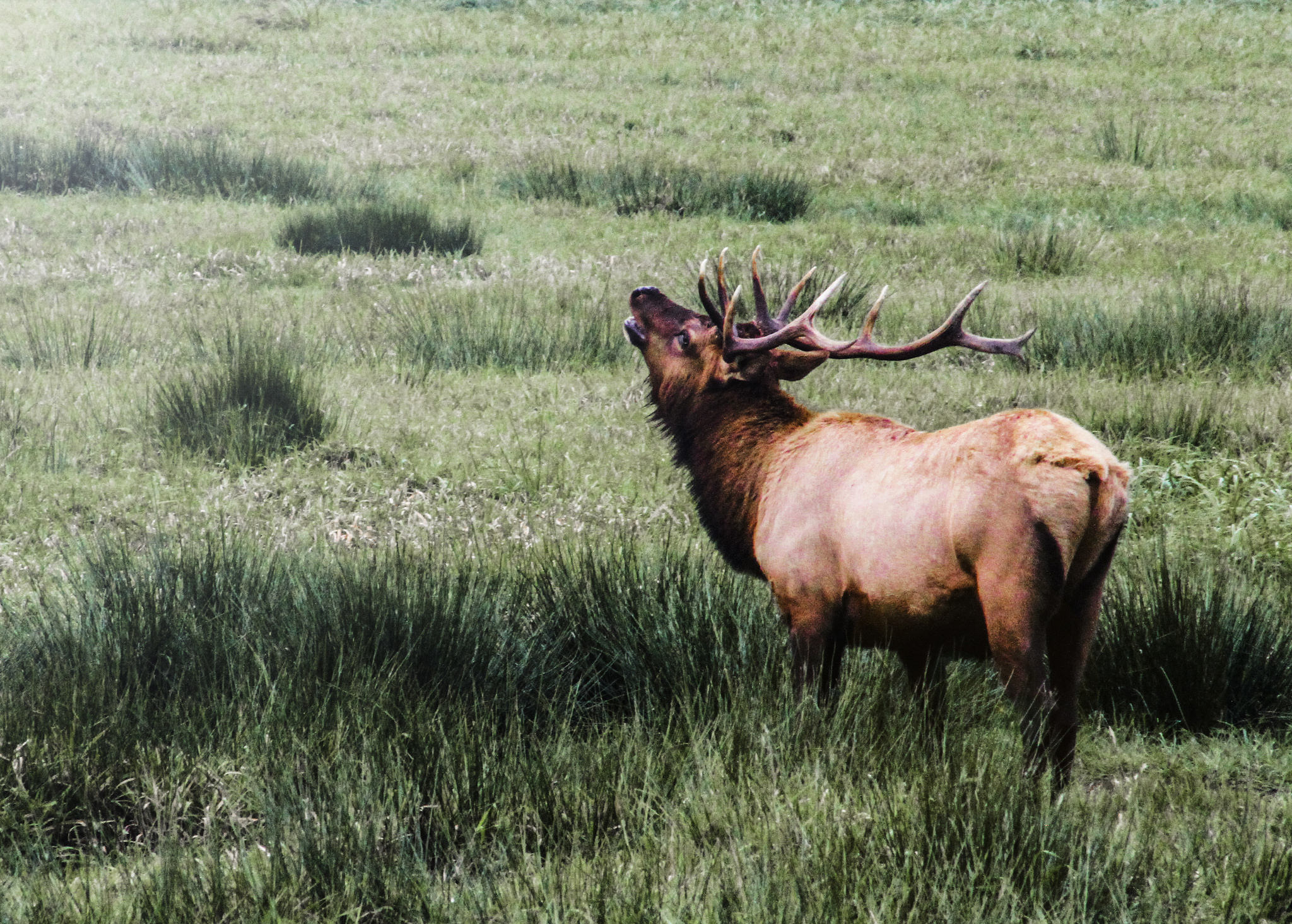 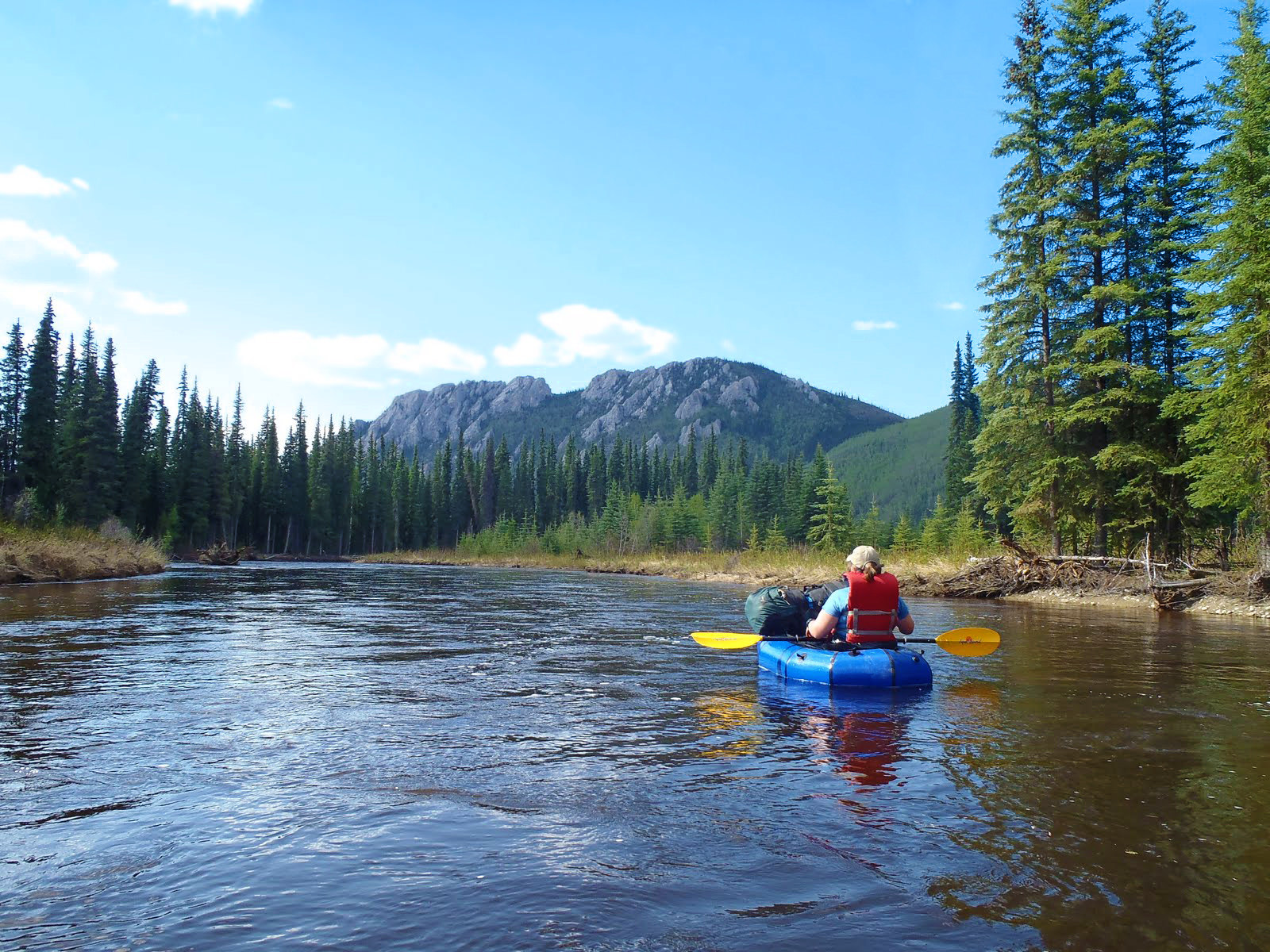 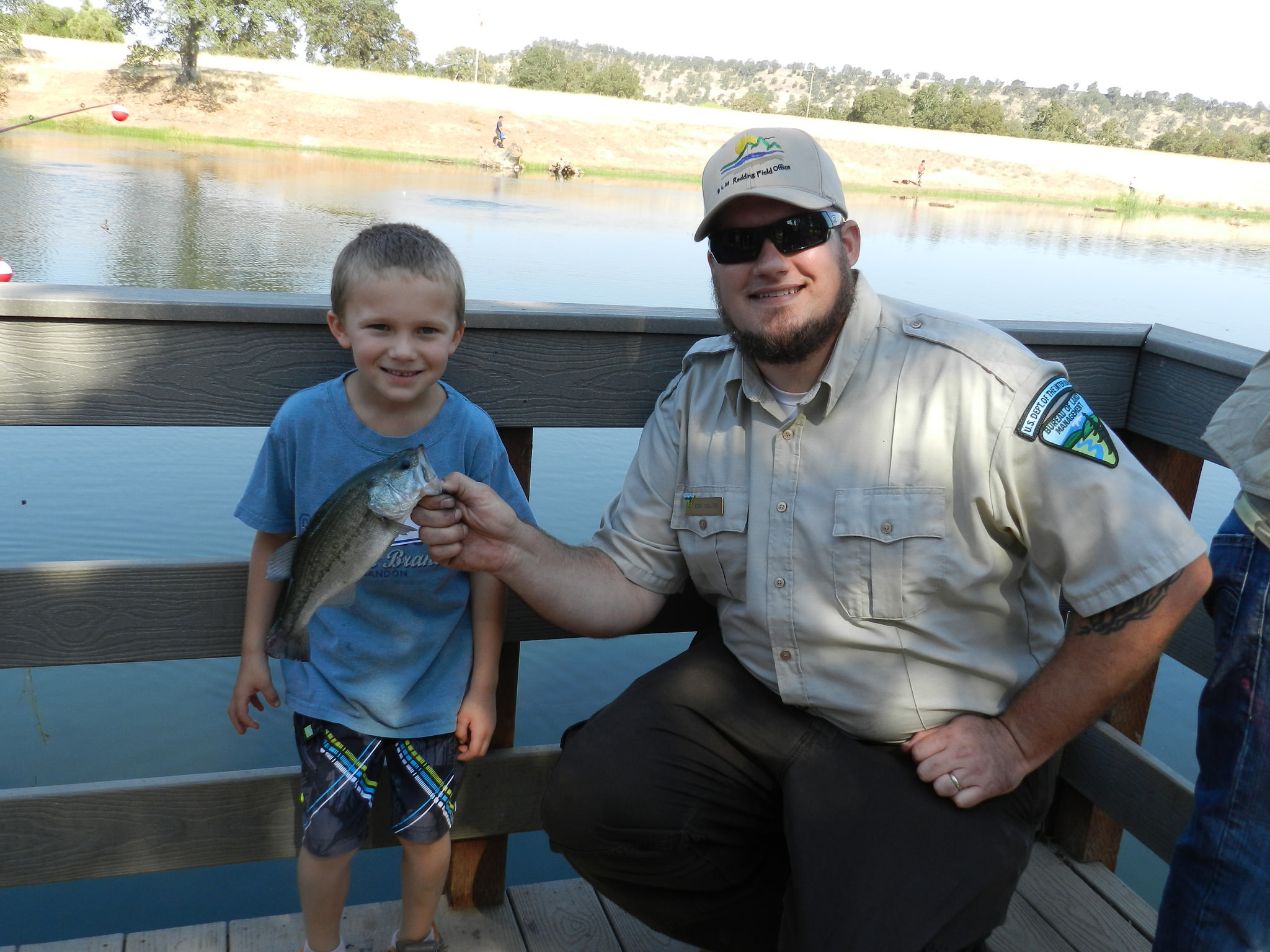 [Speaker Notes: Coordinated by Recreation and Visitor Services (WO-250), a cross-directorate team has identified 90 milestones toward the BLM realizing SO  3347, and is working to design a similar track toward realizing SO 3356.  So far, the BLM has produced 4 reports aimed at SO 3356: a 30 day report on streamlining the SRP process, a 60 day report which is based on the expansion of accessible lands and programs, a 120 day report with a detailed implementation plan, and a 180 day report to cover the regulatory review process. This is where the data you are collecting comes into play.  In order to track our progress toward accessing lands and utilizing the space for programs, we need to know what has been done.  We will talk about reporting slightly later on.]
SO 3356
Projects that are spinning off of SO 3356

Reporting tool

Landlocked Parcel Project

CXs-Habitat Restoration, SRPs in Special Area clarification, travel management: Route redesignation, route marking and signage and 

TRAIL CONSTRUCTION
Data Reporting
Fiscal Year 2018 Data Reporting
IM No. 2018- gives directions on what we are to reporting, and who is to report it.
The deadline to report is November 30, 2018, but we’d like items to be entered as they happen for SO 3356
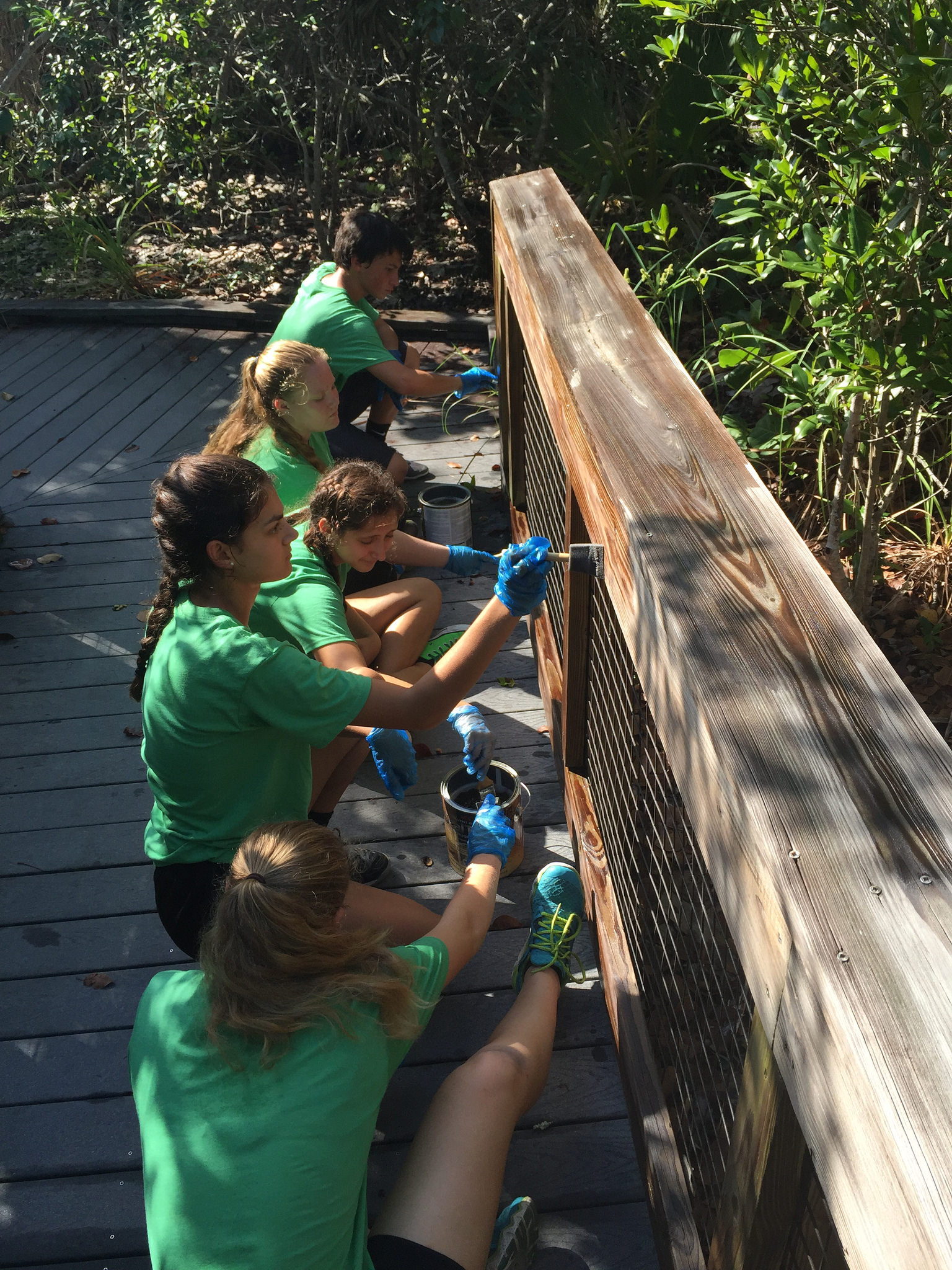 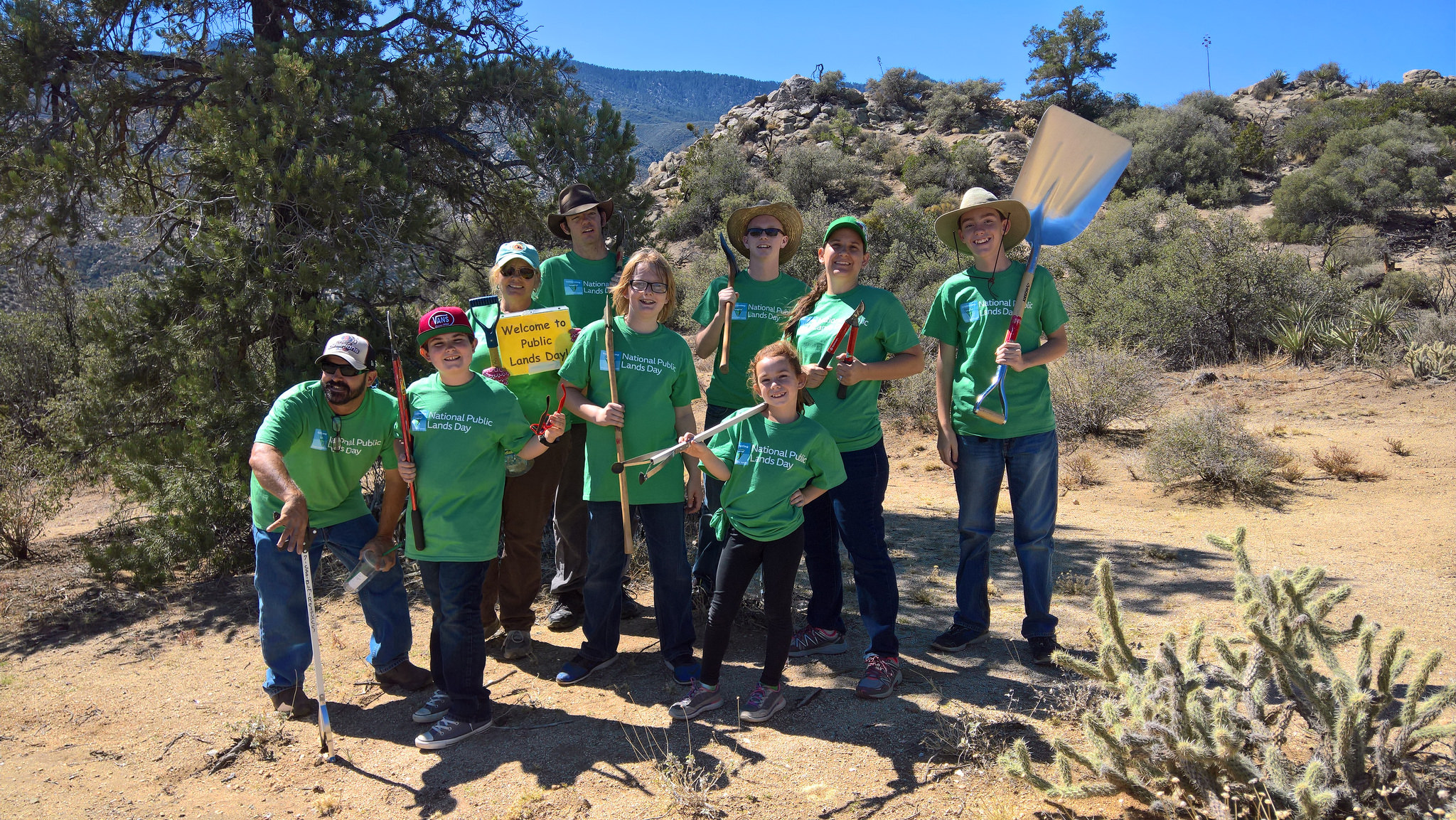 Data Reporting
Fiscal Year 2018 Data Reporting
Using the WO-420 Data Center reporting system to gather up Access and hunting, fishing, and recreational shooting projects, programs and events.  
Also the traditional education and youth engagement activities across the BLM.
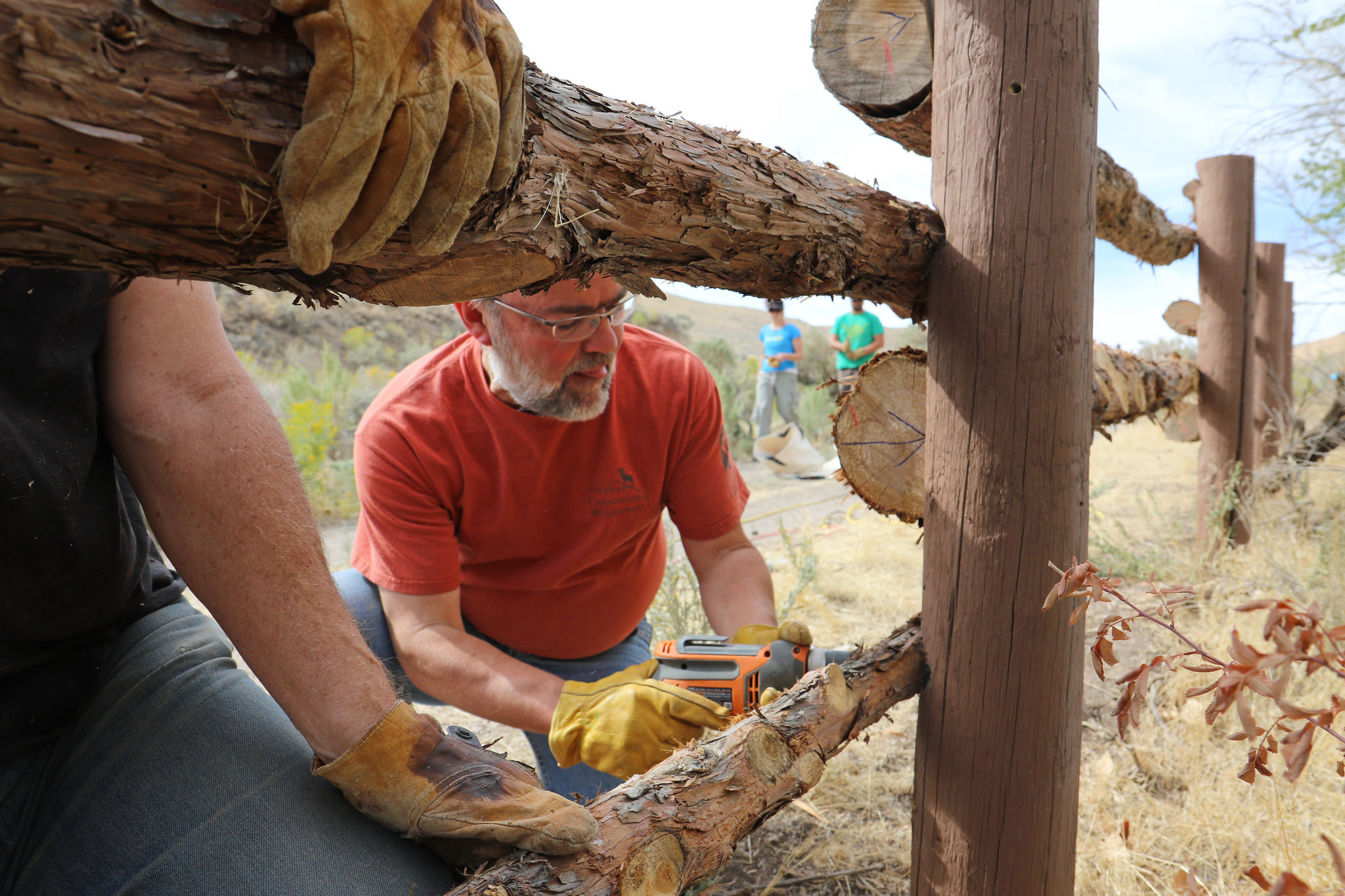 Data Reporting
Partner Supported Work and Training Opportunities
Traditional Reports:
Opportunities for individuals age 35 and under that are 80 hours or more in length for a given fiscal year.
Conservation corps or other partners, resource assistant internships, student volunteer internships, 
A summary of what was done.
[Speaker Notes: Note: Partner-Supported Work and Training Opportunities will not be collected quarterly anymore.]
Data Reporting
Activities related to S.O. 3356 and 3366
Reports should include:
Projects to provide legal public access to Public Lands via land or easement acquisition.
Physical access to public lands through the opening or repairing of culverts and bridges.
Events and Programs that enhance hunting, fishing, or recreational shooting.
The recruitment, retention, and reactivation of hunters, anglers, and other forms of outdoor recreation.
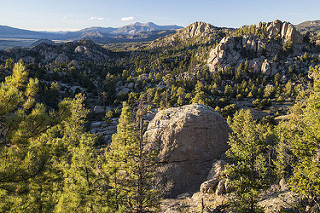 [Speaker Notes: These reports are simplified down to a single form which will only take a few minutes to complete.  The deadline for these forms is November 30, 2018.]
Data Reporting
SharePoint Form
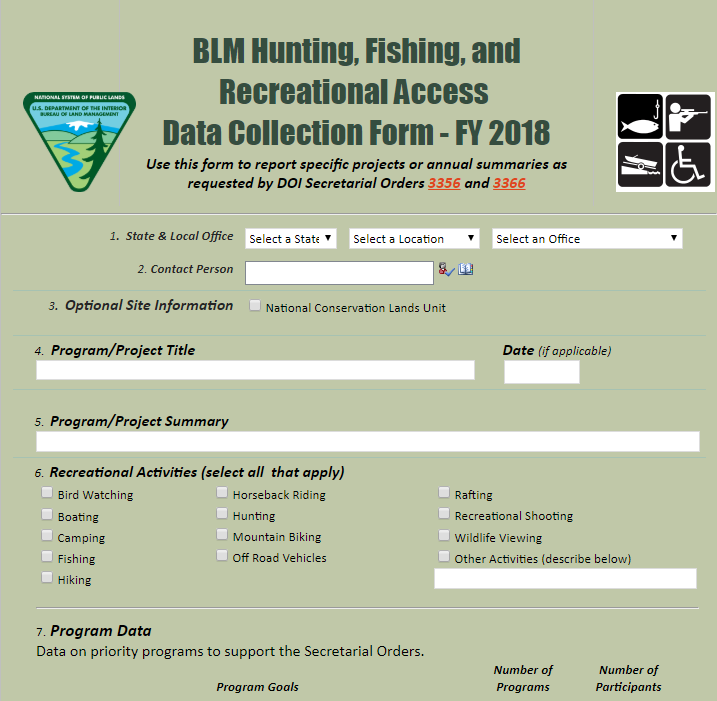 Data Reporting
Data Collection and Form Submission
The form consists of 6 sections and approximately 25 items, which do not all have to be filled out in order to complete.
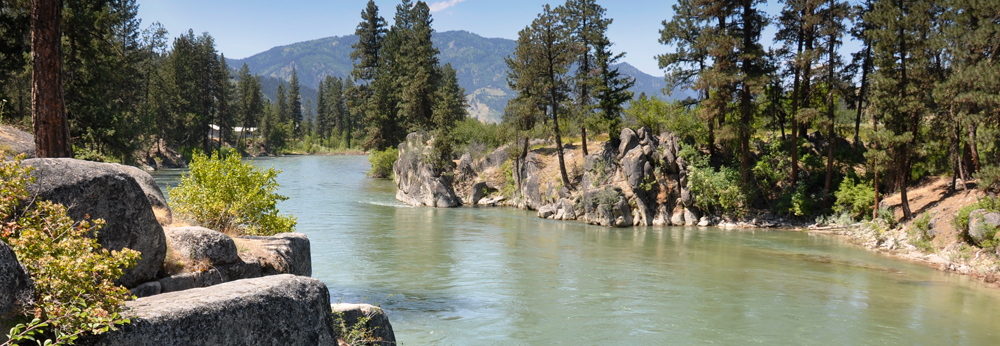 [Speaker Notes: *Note:  Please do not send this form by email or fax.]
Data Reporting
SharePoint
We are using the WO-420 Data Center reporting program to complete this form.  Request Kevin Flynn in WO-420 to get permissions
To complete this form, open it in either Internet Explorer or Chrome.
Once Submitted, the system will automatically store the data.
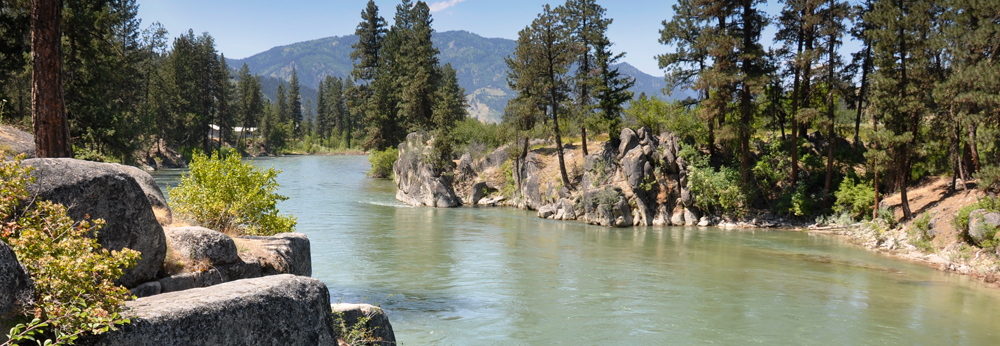 [Speaker Notes: *Note:  Please do not send this form by email or fax.]
Data Reporting
Section 1
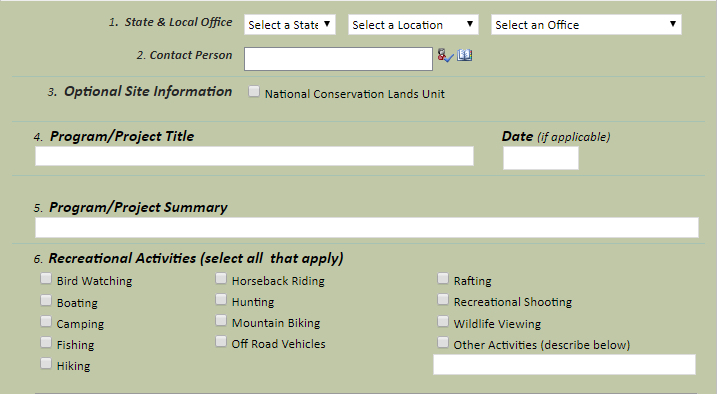 [Speaker Notes: Pretty straight forward, simple questions about the project.  Each piece of information in this section is fairly important, so make sure it is filled out correctly. Very Important: To fill in the contact person, do not type in their name.  Instead, search for them in the directory and select the name from there (directory is located directly to the right of the box).  You can also type their BLM email into the box and search that way.]
Data Reporting
Section 2
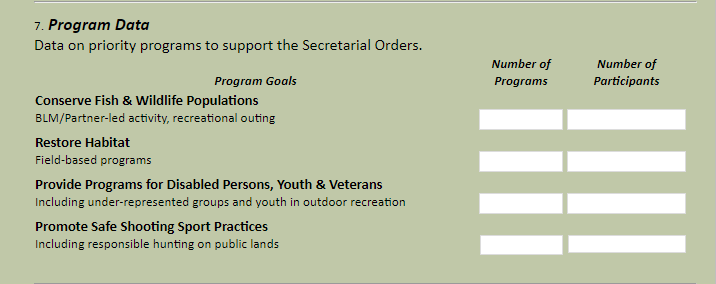 Supporting Text
[Speaker Notes: This section tracks the number of events carried out while working toward each of our program goals; conserving fish and wildlife populations, restoring habitat, providing programs for disabled persons, youth, and veterans, as well as promoting safe shooting sport practices.  Again this is fairly straight forward, just be sure to log the number of total participants at the event as well as the number of times these events were carried out.]
Data Reporting
Section 3
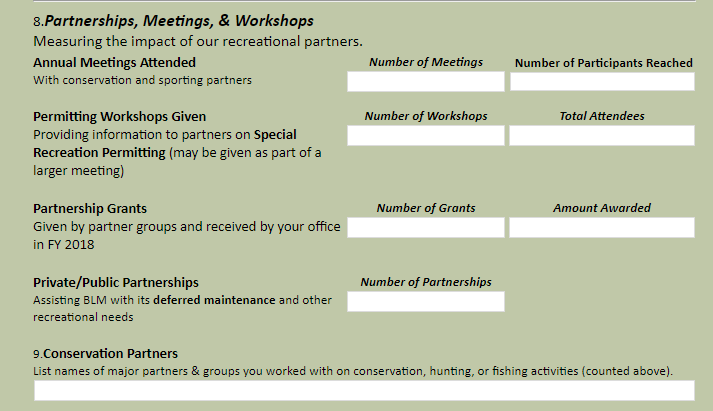 Supporting Text
[Speaker Notes: This section focuses upon the general statistics of the events.  The top row tracks totals for both the number of events held and the number of participants reached.  The next few lines are fairly specific, tracking partnership information specifically.]
Data Reporting
Section 4
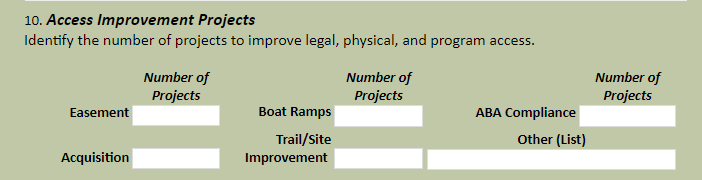 Supporting Text
[Speaker Notes: Section 4 tracks progress towards easing the access to public lands.]
Data Reporting
Section 5
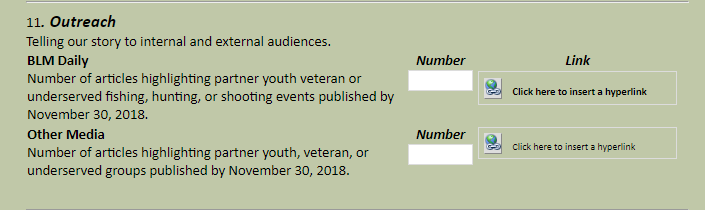 Supporting Text
[Speaker Notes: Section 5 tracks specific stories that come from these experiences– whether they come from within the BLM or from the outside.]
Data Reporting
Section 6
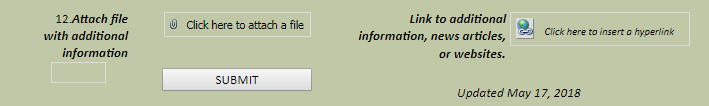 Supporting Text
Only press submit the first time you submit the form.  If you are editing the form, PRESS SAVE, and all the added information will still be there.  Resubmitting the form simply creates a duplicate form- rather than updating the original.
[Speaker Notes: Section 6 is a space to attach documents and submit the form.  Once a form is submitted, it does not need to be resubmitted to make changes– as this would generate duplicates of the same form. Instead, after the form has been submitted once, save the changes and back out of the page.  All the added information will still be there if the document is saved.]